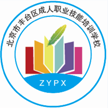 北京市丰台区成人职业技能培训学校
中级经济师
经济基础知识
求实创新  自强不息
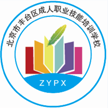 北京市丰台区成人职业技能培训学校
第十二章  财政支出
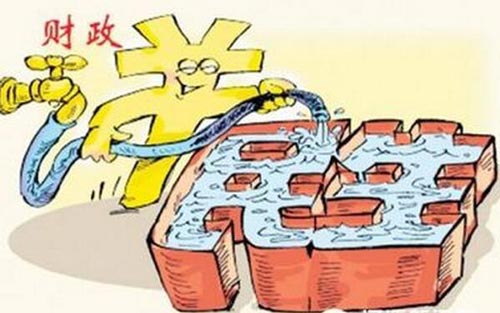 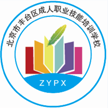 北京市丰台区成人职业技能培训学校
第一节 财政支出及其分类
 一、如何理解财政支出数据
1、看财政支出规模
2、看财政支出结构
3、看财政支出的经济性质
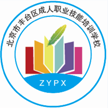 北京市丰台区成人职业技能培训学校
二、财政支出分类方法（重点）
1、适用于编制政府预算的统计分类
财政支出功能分类与经济分类。
2、根据交易的经济性质进行分类
购买性支出和转移性支出。
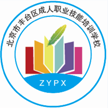 北京市丰台区成人职业技能培训学校
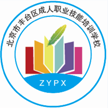 北京市丰台区成人职业技能培训学校
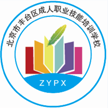 北京市丰台区成人职业技能培训学校
购买性支出与转移性支出功能的比较：
第一，对生产与就业影响的方式不同
第二，对政府支出效益约束的强度不同
第三，体现财政的职能不同
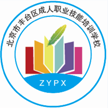 北京市丰台区成人职业技能培训学校
第二节  财政支出规模及其增长趋势
一、衡量财政支出规模大小可采用两大指标，即绝对规模指标和相对规模指标。
财政支出绝对规模是政府在预算年度的财政支出总和。
财政支出的相对规模：通常用财政支出的规模和其他经济变量的关系来反映。
我国常用两种测量方法来反映：
(1)当年财政支出占当年国内生产总值的比重，反映政府干预经济的程度。（重点）
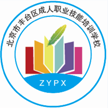 北京市丰台区成人职业技能培训学校
(2)当年中央财政支出占全国财政支出的比重，反映中央政府对地方政府的控制程度。（重点）
正常情况下：财政支出占国内生产总值的比重是不断上升的，中央财政支出占全国财政支出的比重是相对稳定的，它决定于国家制度的安排。人均财政支出指标一般也呈现不断增长的趋势。
二、衡量财政支出规模变化的指标（重点，会计算各指标的值）
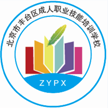 北京市丰台区成人职业技能培训学校
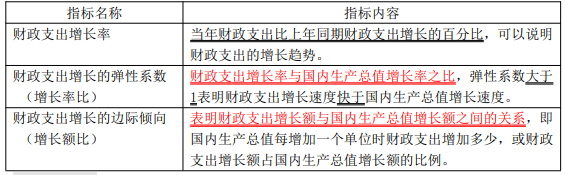 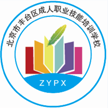 北京市丰台区成人职业技能培训学校
【例题：2017 年真题】我国财政支出 2015 年为 175768 亿元，2016 年为 187841 亿元，2016 年财政支出增长率是(     )。
A. 6.43%
B. 6.87%
C. 6.47%
D. 6.83%
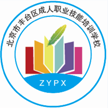 北京市丰台区成人职业技能培训学校
【例题：2016 年单选题】下列财政指标中，属于反映财政支出增长额与国内生产总值增长额之间关系的是(     )
A.财政支出增长的边际倾向
B.财政支出增长的弹性系数
C.财政支出增长率
D.财政支出超支率
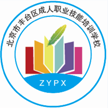 北京市丰台区成人职业技能培训学校
三、财政支出规模增长的理论解释（重点）
1、政府活动扩张法则：瓦格纳认为随着工业化进程和经济发展增加了对政府活动的需求，政府职能不断扩大以及政府活动持续增加，最后导致财政支出规模不断扩大。
2、梯度渐进增长理论：皮考克和魏斯曼（阶梯式，非连续）
（1）内在原因：公众容忍税收负担是财政支出最高限度
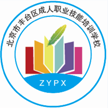 北京市丰台区成人职业技能培训学校
（2）外在原因
3、经济发展阶段增长理论：马斯格雷夫
财政支出数量的变化，是随着不同时期财政支出作用的变化而变化的（初、中、成熟）。
4、非均衡增长理论：鲍莫尔对财政支出增长原因作出解释
（1）进步部门（技术决定）；
（2）非进步部门（劳动决定）生产率低支出快。
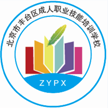 北京市丰台区成人职业技能培训学校
5、公共选择学派的解释：
（1）选民“财政幻觉”（重点）；
（2）政治家倾向大的支出来争取选民；
（3）官僚机构掌握着更精确成本信息；
（4）公共利益很难界定
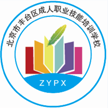 北京市丰台区成人职业技能培训学校
四、影响财政支出规模的主要因素
1、经济发展因素
2、政治因素
（1）社会政治局面的稳定状态
（2）政治体制结构和政府行政效率
（3）政府活动范围
3、经济体制和经济制度因素
4、社会因素
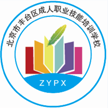 北京市丰台区成人职业技能培训学校
第三节  财政支出效益分析
一、财政支出效益的含义
财政支出效益是指政府为满足社会共同需要进行的财力分配与所取得的社会实际效益之间的比例关系。
二、政府财政支出效益分析与微观经济组织生产经营支出效益分析的区别
（1）计算所费与所得的范围不同
（2）衡量效益的标准不同
（3）择优的标准不同
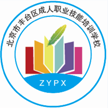 北京市丰台区成人职业技能培训学校
三、财政支出效益分析方法
1、成本——效益分析法
成本——效益分析法是指根据国家所确定的建设目标，提出若干个实现建设目标的方案，通过计算成本——效益的比率来分析比较不同方案的效益，从中选择最优的支出方案，以实现财政支出效益最大化的一种方法。
适用于财政支出中有关投资性支出项目的分析。
（1）实际成本与效益、金融成本与效益
（2）直接成本与效益、间接成本与效益
（3）有形成本与效益、无形成本与效益
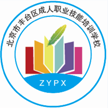 北京市丰台区成人职业技能培训学校
2、最低费用选择法
最低费用选择法是指对每个备选的财政支出方案进行经济分析时，只计算备选方案的有形成本，而不用货币计算备选方案支出的社会效益，并以成本最低为择优的标准。简单来说就是选择那些使用最少的费用就可以达到财政支出目的的方案。
这种方法主要适用于军事、行政、文化、卫生等支出项目。
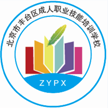 北京市丰台区成人职业技能培训学校
3、公共劳务收费法
公共劳务收费法是一套通过制定和调整公共劳务的价格或收费标准，使公共劳务的使用状况达到提高财政支出效益目的的方法。
该方法适用于可以买卖的、适于采用定价收费方法管理的公共服务部门。
公共劳务是指政府为行使职能而进行的各种工作，包括国防建设、道路的建设与维护、城市供水与排水、公园的建设与维护等。
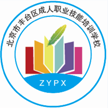 北京市丰台区成人职业技能培训学校
公共劳务收费法在对公共物品定价时可采取的政策方法：
（1）免费政策   如：强制实施义务教育、强制注射疫苗（2）低价政策   如：医疗保障
（3）平价政策   如：公园、邮电、公路、铁路
（4）高价政策   如：繁华地段的机动车停车费
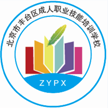 北京市丰台区成人职业技能培训学校
4、公共定价法
公共定价法是指政府相关管理部门通过一定程序和规则，制定提供公共物品的价格和收费标准的方法。
从定价政策来看，公共定价包括两个方面，一是纯公共定价，二是管制定价或价格管制。公共定价方法主要包括平均成本定价法、二部定价法和负荷定价法。